ACRS21 Certificate 
Pathway
Introductions - Teacher Training Modules
ACRS21 Leadership Team
ACRS21 Certificate Pathway Overview
Soft skills and career readiness development
Based on FFA activities
Goal: 
 To establish a transferable certificate pathway
High school, to community college, and/or university levels.
Aligned with Soft Skills and CTE Career Readiness Practice
No Cost
ACRS21 Certificate Pathway Overview
Application Manager - State FFA Degree and Proficiency Award Applications
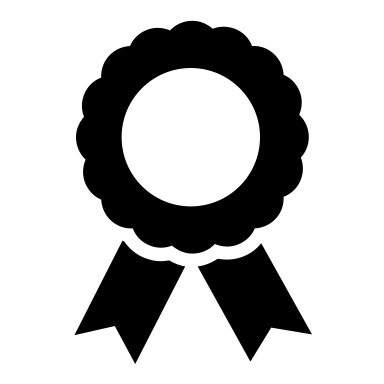 ACRS21 is Managed in AET
Teacher Training Modules and Resources
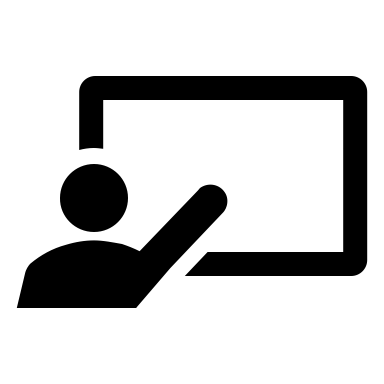 ACRS21 Certificate Pathway Overview
Industry Backed Certificate
Ag Industry Survey
117 employer responses
JG Boswell
Wonderful
Gallo
85% of responders said they would honor the ACRS21 Certificate
Top skills need in the Ag Industry
ACRS21 High School Certificate Requirements
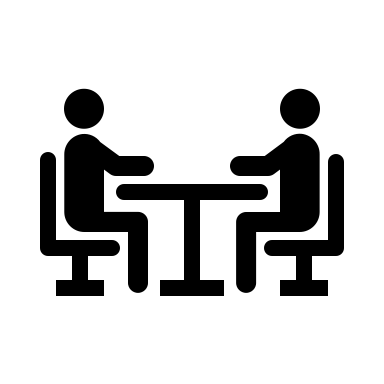 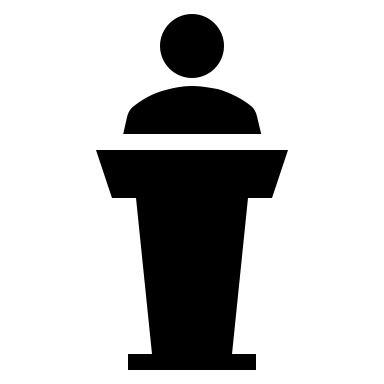 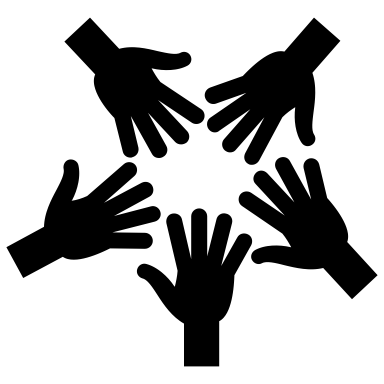 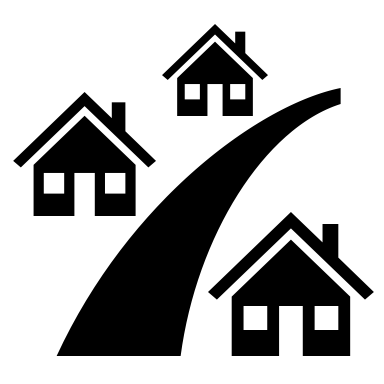 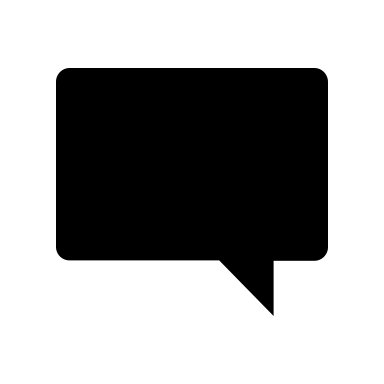 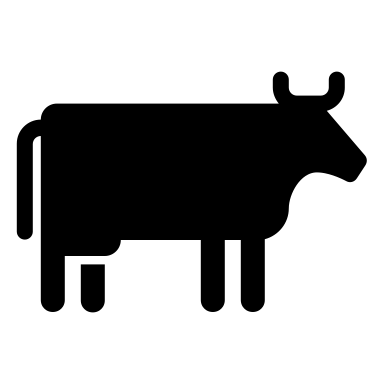 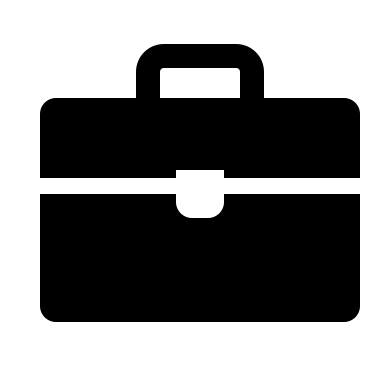 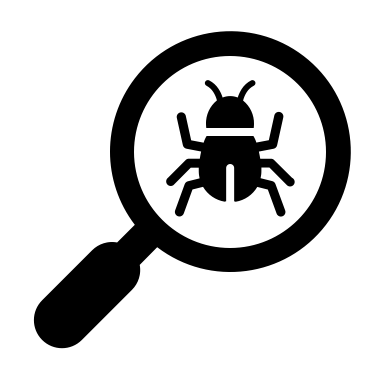 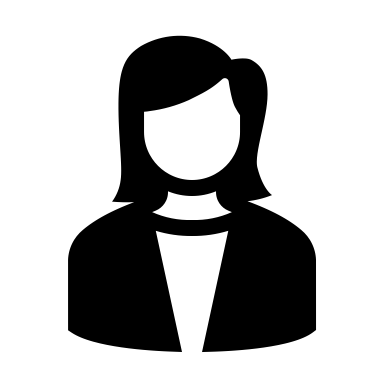 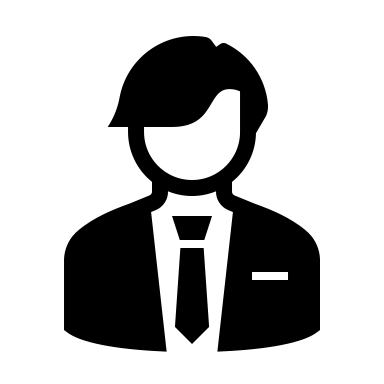 ACRS21 Teaching Training Modules and Resources
Best Practices - 6 Main Steps
High School Certificate Checklist
Students’ Getting Started Guide - graphic organizer
Assist students in completing requirements
Open ACRS21 Application - AET Application Manager
Soft Skills Survey
Resume - career goals
Foundational SAE Project - career exploration activities
Annual review of student progress
Monitor student completion of certificate
Conduct 3 evaluations in AET
Final Steps for Certification
Assist students in finalizing certificate requirement checklist
Student Interview with Advisor
Verification signatures
Submission List
Student Getting Started Guide
ACRS21: Getting Started 
Student Name: _________________________ 
Step 1: Log In to The AET  
Go to http://www.theaet.com, and login by choosing: 
Step 2: Complete Pre-Test  
Select PROFILE. Select Test your knowledge and gain a  passing score.
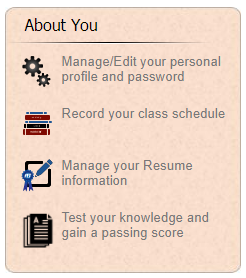 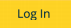 Teacher Training Modules and Resources
10 Teacher Training Modules and Resources
30 Minute Videos
Module Highlight - designed to provide additional ideas for engaging students
Chapter Highlight - specific examples of how to incorporate the activity into your chapter
Presenter -Jonathan Moules
Module Highlights
Types of meetings and committees
Review of helpful resources
Integrating social activities
Module 2: Meetings and Committees
Chapter Spotlight - Oneals-Minarets	 FFA Chapter
Interviews with the Chapter President and FFA Advisor
Functions of meetings
How to engage members
Prepare FFA Officers for leadership roles
[Speaker Notes: We hope that this module provides additional resources to teach your students the importance of time management and to allow them to gain competence in participating in meetings and serving on committees]
Presenter - Jasmine Flores
Module Highlights
Module 3: Leadership Activities and Positions
Modeling vs. Learning Leadership
How students can identify their leadership strengths
Leadership Conferences
Engaging Officer Teams in leadership roles
Chapter Spotlight - Bakersfield - North FFA Chapter
Value of leadership opportunities for students
[Speaker Notes: This module provides wonderful examples of how students can learn about their own leadership styles, participate in leadership roles, and gain confidence in their own leadership abilities.]
Presenter - Cameron Standridge
Module Highlights
Ideal Team Player
Identify possible dysfunctions of a team
Review of CDE Competitions, Team Practice, and Project Teams
Connection between Team Participation and Career Success
Module 4: Team Participation
Chapter Spotlight - Tulare FFA Chapter
Interview with FFA Advisor 
How do you build team dynamics?
Advice for other’s coaching CDEs
Interview with Student
What do you enjoy about CDEs
What have you learned
How does it apply to your Career Goals
[Speaker Notes: This module provides an excellent overview of how to help students gain social competence in team settings, communicate effectively, and become better prepared for future careers.]
Presenter - Cameron Standridge
Module Highlights
Explanation of the 4 Steps of Community Service
How to identify opportunities
Development of a Project Plan
How to Engage Community Partners
Living to Serve Grants - tutorial on how to access grant information on ffa.org
Module 5: Community Service
Chapter Spotlight - Firebaugh FFA Chapter
Interview with FFA Advisor
Community service activities 
Benefits for students and community members
Advice for other advisors
[Speaker Notes: Community service projects are a great way to motivate your students to help improve your local community and experience what it means to be a responsible citizen.]
Presenter - Cameron Standridge
Module Highlights
Module 6: Public Speaking
Benefits of Public Speaking
Overcoming Nervousness
Speaking Contests, Class Presentations, and Formal Presentations
Chapter Spotlight - Sierra FFA Chapter
Value of skills learned when students speak, tips for public speaking
[Speaker Notes: Hopefully this module provides you with additional opportunities to get your students involved with public speaking activities to help them build confidence and improve their communication skills.]
Presenter - Jonathan Moules
Module Highlights
SAEs of Today
SAE Roadmap
Effectively Engaging Students
Big Idea - steps to getting students College and Career Ready
Module 7: SAE Projects and Work Experience
Chapter Spotlight - Clovis East FFA Chapter
Interview with FFA Advisor
Types of school based enterprises
Benefits to students
Facilities tour of school farm
[Speaker Notes: SAE projects allow your students to gain valuable work experience, learn to manage their time wisely, and develop technical skills that could lead to a career.]
Presenter - Jasmine Flores
Module Highlights
Job Shadowing and Internships Explained
Other examples of Career Development Activities
Industry tours
Career Fairs and College Fairs
Module 8: Job Shadowing and Internships
Chapter Spotlight - Atwater FFA Chapter
Value of a job shadowing 
Job Shadow Day
Steps necessary for placement at job sites
How to contact potential employers
Necessary Forms
[Speaker Notes: Providing job shadowing and internship activities for your students will help them to be more confident in establishing career goals and pursuing a future career.]
Presenter - Jonathan Moules
Module Highlights
Scientific Method and the Connections to Success
Intellectual Flexibility
Technical Skills
Research Strategies that lead to Critical Thinking/Problem Solving Skills
Areas of Agriscience Research in Agriculture
Module 9: Agriscience
Chapter Spotlight - Exeter FFA
Interview with FFA Advisor
Opportunities for student engagement
Benefits of Agriscience projects
Interview with Dr. Lynn Martingale, Professor in Agricultural Education at UC Davis
Agriscience projects prepare students for careers
Types of skills learned
Advice for teachers supervising agriscience projects
[Speaker Notes: We hope this module has given you a deeper understanding of agriscience projects and how they can teach your students to analyze data, adapt to new information, and to use critical thinking and problem solving skills.]
Presenter - Jasmine Flores
Module Highlights
Education plan/Career goals
5-year plan
Financial aid advising
Ideas that involve cultivating relationships with counselors
Module 10: Career Counseling
Chapter Spotlight - Madera South FFA
Value of creating career goals with an adult
Interview with Career Counselor 
Educational Plan and a Career Plan
Career Development Events
Value of Soft Skills to Employers
[Speaker Notes: Career counselors can provide your students with additional career development support that can improve their self confidence, help them communicate more clearly, and set educational and career goals.]